PRESENTATION ON THE ANNUAL PERFORMANCE PLAN (2023/2024) OF THE DEPARTMENT OF SOCIAL DEVELOPMENT & THE DSD BUDGET VOTE  BRIEFING TO THE PORTFOLIO COMMITTEE ON SOCIAL DEVELOPMENT03 MAY 2023
Contextual Analysis
The 2023/24 APP is the DSD’s last instalment of it’s efforts towards the fulfilment of the commitments of the 6th administration. For we are only left with about 9 months before the end of term of the 6th administration. 
In this APP 2023/24 we have given full attention to all the commitments that have lagged and the targets that have not been fully achieved previously and we are dedicating the Financial Year 2023/24 as a year of consolidating the work of the 6th administration as well as intensifying efforts of closing all service delivery gaps. 
Whist we are resolute in these endeavours, we equally take cognizance of the harsh realities and the dire state of our people who depend on our services for their livelihoods and so that they do not go to bed hungry! 
We are also fully aware of the factors that make it difficult for us to deliver quality services and living no-one behind. 
These factors include the worsening poverty levels, inequality and a few job opportunities, especially for the youth. These triple challenges have ensured that we appear to chase an ever moving target and they also seem to reverse some of the gains we have recorded.
Parallel to these triple challenges, are social ills that have been growing in an unprecedented rate, in particular GBVF, child abuse, substance and alcohol abuse and teenage pregnancy, amongst others.
Our efforts to respond adequately to these unwarranted social ills have been crippled by the negative impact of COVID-19 pandemic, floods as well as the impact of load shedding. As a result, our service delivery environment and machinery has been disrupted by these factors. 
An increase in the cost of living puts severe pressure to multitudes of our people with most of them unable to feed themselves as well as their dependents, in particular children. 
H
2
Contextual Analysis… continue
However, whilst we have certainly faced hard conditions, a lot of wins and insights were equally attained through the new normal, which forced us to think deeper, innovatively, more imaginatively and pushed us to be more agile in the execution of our mandate. 
We have successfully introduced new access channels in our services environment across our programmes ranging from welfare services, community development and comprehensive social security measures.
We have successfully used and adopted new technology platforms in our grant administration system having ensured that we continued to pay all grants to the right recipients, provided child protection services and in part, continue to explore new payment platforms for our NPOs. 
Our abilities have certainly expanded and we are now better-placed to embrace more collaborative approaches to social development by forming partnerships and working with a wide range of development partners. 
Our improved performance of the last 2 financial years is a clear indication that the several strategic shifts we introduced are bearing the desired positive outcomes.  
We continue to be steadfast in our mantra to “build cohesive, resilient families and communities by investing in people to reduce poverty and vulnerability and create sustainable livelihoods”.
A new dynamic in our planning process includes science, participatory approaches, and voices from stakeholders. 
The build-up to this APP has been characterized by robust engagements amongst and within ourselves including engagements with a myriad of stakeholders and partners from government, business and civil society organisations. 
This APP has also been subjected to rigorous assessment by DPME, NT, DWYPD, and the AGSA as stipulated by the Strategic Planning Framework and Guidelines. These have ensured that the 2023/24 APP is not only technically sound, in terms of SMART principles but that our APP is embedded in a proper context and that it is results based.
3
DSD Portfolio’s Unfunded Mandate
It is a fact that DSD is historically an under funded department; yet it is the DSD Portfolio that is called to provide immediate interventions when the country faces episodes of abject poverty by providing social relief measures; psychosocial support services become in demand during disasters, COVID-19 and any other incident of violence and/or loss of life.
That is, as a DSD Portfolio we are constantly called and expected to respond to many other issues that remain outside our core mandate, what is contained in our plans and what has been budgeted for. 
These unfunded mandates include our ability to respond and provide services to the homeless people as well as providing interventions during the unprecedented disasters that have recently become almost a daily occurrence.
4
The Journey of the 2023/24 APP
25-26 August 2022
15/10/2022

31/10/2022
Dec 2022 to Feb 2023
June 2022
September 2022
May 2022
Performance Review and Strategic Planning Session was conducted to provide an opportunity for all Senior Managers to reflect on the performance of the previous financial year, first quarter of the current financial year, Risk Register and Expenditure and to engage in planning focusing on situational analysis and review on the strategic plan
Facilitated alignment process on Sector and Portfolio APPs, following feedback from DPME, DWYPD, National Treasury, AGSA and Moon raises and engagement with SPMEG and MANCO. DSD addressed all the findings raised.
The months of January and February 2023 were dedicated to conduct deeper reviews on the APP with branches. This led to the submission of 2nd draft APP to DPME for final assessment.
Consultations sessions were conducted with Branches as part of APP and OPs Plan(2023/2024) development process
National DSD, Entities and Provincial DSDs submitted their 2023/24 APPs in line with the Revised Framework for Strategic Plans and Annual Performance Plans (2019)
DSD kicked-off its planning process with engagements with programme managers and through critical analysis on what works and what does not during the performance review sessions held
A Process Plan was developed and presented at MANCO and EXCO
DSD kicked-off its planning process with engagements with programme managers and through critical analysis on what works and what does not during the performance review sessions held
5
DSD Portfolio Commitments for 2023 and Beyond
Creating a Capable, Ethical and Developmental Portfolio 
Basic Income Support to the 18 – 59 year olds as one of the key anti-poverty strategies. DSD has embarked on extensive research and consultations, which have informed the policy proposals to be submitted for Cabinet consideration. 
Gender Based Violence and Femicide through the provision of shelters and psychosocial support services to victims of crime and violence. DSD makes contribution in all the six pillars of the National Strategic Plan on GBVF, while also leading Pillar 4 of the NSP which focuses on Response, Care, Support and Healing. 
Employment of Social Service Professionals to address social behaviour change challenges and help curb rising social ills. 
Alcohol and Substance Abuse has reached unprecedented levels and has a significant impact in the gangsterism, violence, road accidents, and many other unwarranted episodes. 
Disaster Management – DSD is working on improving its disaster management responsiveness systems and enhancing coordination working with stakeholders across government, private sector and civil society spectrum.
Youth and Gender Empowerment through skills development and job creation especially through social entrepreneurship and EPWP - looking at social and solidarity economy. 
Care and Protection of Children, the Elderly and Persons with Disability – DSD has a duty to reduce violence against children, child abuse, neglect and exploitation and to care and protect the rights of the elderly and people with disability. 
Social Compacting – strengthening partnerships with social partners, incl. the NGO sector: to augment the shrinking resources and maximize impact – South Africa is currently experiencing severe fiscus constrains. This is exacerbated by ailing international markets and poor economic outlook. DSD will strengthen these partnerships to augment its limited allocation from the fiscus and realize major impact in improving the quality of life of our people.
6
Status of the MTSF Targets against the Executive Performance Agreement
Minister’s EPA comprises of 41 targets, of which 35 are within the DSD APP, 1 in the NDA APP and 5 within the SASSA APP. 
There is a high level of alignment between targets of the DSD APP 2023/24, the National Annual Strategic Plan (NASP) and the MTSF. 
As lead for Priority 4, the Minister of Social Development must fast track and present to Cabinet by Quarter 4 of 2022/23:
White Paper on Social Welfare and requisite standards.
Comprehensive Social Security Policy Framework.
Policy for Social Insurance for Atypical and Own Account Workers. 
Policy on Coverage for 18 – 59.  Government must view the SRD grant of R350 as not just a temporary measure, but a precursor to a permanent income support policy for the working age population.  Such a policy must be complemented by coherent and well designed active labour market interventions
Resolution of payment challenges of the SASSA grants – conclude re-negotiation of SASSA/Postbank partnership and improve access to financial service platforms for grant beneficiaries.
DSD together with SITA and DPME must work towards the establishment of an inclusive social protection register for the vulnerable (NIPSIS) timely intervention during times of crises (e.g. COVID-19). This will be assisted by the establishment of the social protection floor (led by National Planning Commission /DPME).
DSD must lead the effective implementation of the Drugs Master Plan.
Ensure effective implementation of the National Strategic Plan (NSP) against GBVF by inclusion of NSP priorities/interventions in Strategic Plans and APPS.
Resources must be reprioritised in order to increase funding for: Front line social welfare (hire more social workers) - increase jobs and quality of care for most vulnerable.
7
[Speaker Notes: Department of Transport;  Road Accident Fund
RAF: under-capitalized accumulated deficit of R322 bln; liabilities exceeding assets by R300 billion of 31 March 2020, Requested not paid R19.9 billion.

Early Childhood Development function moved to Basic Education with effect of 1 April 2022.
ECD: R6.1 billion per year to expand subsidy coverage up to grade RR participation of 95%; Improve the attractiveness of a career as an ECD practitioner by effecting an increase of 25% in salary from R31 000 to R40 000 would cost R820 million per year

Funding gaps:
Social Welfare Practitioners: NDP  - 55,000 social welfare practitioners needed; target for this MTSF Period is 31744; only 18300 currently in the system.  Competing priorities of to decrease the public wage bill and to increase social welfare practitioners
NAWONGO case; estimated R12.9 billion would be needed by provincial DSDs to pay the core costs of services provided by NPOs to which they currently allocate R3.7 billion. An additional R9.2 billion in funding for NPOs to fill an estimated 71 per cent funding gap. (GTAC2018)]
Numbers of targets in the DSD APP 2023/2024
8
[Speaker Notes: EPA targets on ECD needs to be formally reassigned to the Minister of Basic Education by the DPME
EPA target on the percentage of eligible applicants in receipt of COVID-19 special relief grant (R350) is not an APP target
The NASP indicators has been reduced from 8 to 7.  The NASP indicator on the number of social professionals has been dropped, including the indicator for the Compensation Fund. 
Indicators for food security has been expanded with an indicator on the number of learners benefitting from school feeding schemes at public schools

Targets of APP's   DSD,  SASSA and the NDA  represent a collective count  to illustrative scope of  oversight.
 SASSA APP makes provision for processing of COVID-19 SRD applications with a target of 95%]
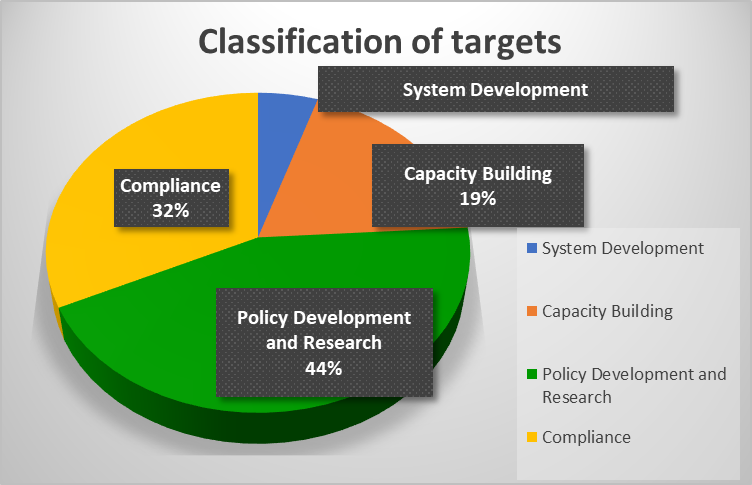 9
DISCONTINUED TARGETS FROM 2022/23 APP (11)
8
10
DISCONTINUED TARGETS FROM 2022/23 APP (11)
11
NEW TARGETS FOR 2023/24 APP
PROGRAMME 5

Final Money Laundering and Terror Financing (ML/TF) NPO Sector Risk Assessment
Develop an NPO electronic System
PROGRAMME 4

Submit the monitoring and Evaluation Framework for Social Service Professions Act, 1978 to HSDS  for approval 
Develop a National Strategy on Ageing
Update  and incorporate public comments in the Policy on Social Development Services to Persons with Disabilities
TOTAL OF NEW TARGETS = 5
TOTAL OF 2023/24 APP TARGETS = 61
12
CONTINUING TARGETS
8.	Submit the Draft SASSA Amendment Bill 	to Cabinet for approval to introduce the 	Bill to Parliament
9.	Submit the VSS Bill to Parliament for 	processing
10.	Submit NDA Amendment Bill to Cabinet 	for approval to solicit public comments
PROGRAMME 1


Implement the Entity Governance and Oversight Framework
Implement the Stakeholder and Donor Management Strategy
Roll out the Electronic System for Social Development to 1 Province
Develop the Social Welfare Index
Obtain Unqualified Audit opinion
Implement NISPIS
Submit the Government Wide strategy for employment of social service professionals to Cabinet for approval
13
CONTINUING TARGETS
PROGRAMME 2


Transfer R253 billion to SASSA for administration and payment of social grants to beneficiaries on behalf of DSD
PROGRAMME 3
A draft policy on integrating children’s grant beneficiaries with government services submitted to Technical Working Committees for consideration
A draft policy on maternal support submitted to Technical Working Committees for consideration
A draft policy on income support for 18- to 59-year-olds submitted to Technical Working Committees for consideration
Produce an Audit report on Disability Grant Medical Review Processes
Submit draft Policy on voluntary cover for retirement and risk benefits for atypical and informal sector workers to Cabinet for approval 
Publish the Social Security Review Volume 2
Develop draft white paper on Comprehensive Social Security
12
CONTINUING TARGETS
PROGRAMME 4
Capacitate 30% of the sector workforce on the Children’s Act
Capacitate 14 districts on Teenage parent programme 
Submit the Revised White Paper on Families to Cabinet for approval 
Capacitate 10 districts on Guidelines for Social Service Practitioners: Enabling Access to HIV Services
Capacitate 8 provinces on Social and Behaviour Change (SBC) programmes
Provide 70 000 OVCY in G2G districts with core package of services
Provide core package of services to 70% OVCY (who know their HIV status) in G2G districts 
Support 95% of OVCY (in G2G district) with HIV positive results to adhere to (ART) treatment 
Capacitate Six (6) Provinces on the Practice Guidelines for National and Intercountry Adoption
Monitor the Implementation of the Guidelines for Community Based Prevention and Early Intervention Services to vulnerable children in nine provinces
Monitor the implementation of the Intersectoral Protocol on the Prevention and Management of Violence Against Children, Child Abuse, Neglect and Exploitation in nine provinces
Monitor the implementation of the programme of action on foster care in all provinces
13.	Implement the DSD Anti-Gangsterism Strategy in nine high 	risk districts with parents and school going children
14.	Implement prevention and early intervention measures to curb social ills (VEP, GBV, SCP & Substance Abuse) amongst children and youth in 30 campuses
15	Monitor the implementation of the UTC in twelve Public Treatment Centres
16.	Submit the Prevention of and Treatment for Substance Use Disorders Policy to Cabinet for approval
17	Conduct 15 capacity building sessions on the implementation of the psychosocial services policy in GBVF hotspots districts
18	Develop the 5th Draft NPAC document 
Capacitate two provinces on the Guidelines on Respite Care Services for Families of Children and Persons with Disabilities 
Conduct research to map Social Development Services  supporting independent living within the community for persons with disabilities
15
CONTINUING TARGETS
PROGRAMME 5

Produce an annual State of the People of South Africa Report
Create 178 120 EPWP work opportunities through Social Sector EPWP Programmes
Capacitate 11 Districts on the Community Mobilisation and Empowerment Framework 
Conduct an implementation evaluation of the training of CDPs on Community Development Practice and Methodologies in three provinces 
Monitor participation on the DDM in nine (9) Provinces
Submit draft National Community Development Policy to Cabinet approval
Monitor Implementation of DSD Youth Development Policy in all Provinces
Register 100% qualifying applications received within two months in compliance with Section 13(2) of the NPO Act
Process 80% of reports within two months of receipt
Conduct 9 Capacity Building sessions on E-Learning platform for the DSD Sector Funding Policy
11.	Develop an annual report on the implementation of the 	National Food And Nutrition Security Plan
12.	Link 30 000 social protection beneficiaries to sustainable livelihood opportunities
13.	Submit the reviewed  Sustainable Livelihood Framework  to Cabinet for approval
14.	Conduct a Design Evaluation on Linking Social Protection Beneficiaries to Sustainable Livelihoods Opportunities
15.	Draft Progress review report on the implementation of the Population Policy 
16.	Submit the  Government Sexual and Reproductive Justice Strategy to the Minister to approve its submission to Cabinet
17. 	Monitor implementation of the framework on integration of Population Policy in the District Development Model (One Plans)
18. 	Train 60 municipalities on the Integrating Migration & Urbanization into IDPs
TOTAL CONTINUING TARGETS = 56
16
PROGRAMME 1: ADMINISTRATION
17
ENTITY OVERSIGHT
STAKEHOLDER MANAGEMENT AND DONOR COORDINATION
18
MONITORING AND EVALUATION
FINANCE
19
INFORMATION MANAGEMENT SYSTEMS AND TECHNOLOGY
HUMAN CAPITAL MANAGEMENT
20
CURRENT WORKFORCE EMPLOYED BY GOVERNMENT DEPARTMENTS
There are 22 168 Social Service Professionals (SSP’s) employed by Sector Departments (DSD, DBE, SAPS, DCS, DOD).
Out of 22 168: 
DSD is having 18 948 SSPs
DBE is having 934 SSPs
DCS is having 1865 SSPs
SAPS is having 283 SSPs
DOD is having 138 SSPs
3 388 were contracted for a short term period ending 31 March 2022 through Presidential stimulus package. 
There is additional pool of Social Service Professionals in the NPO’s, CSO’s and the Private Sector Organisations that is helping to address/respond to the social ills to the society.
21
COSTING
The costing is based on the additional required 31 744 Social Service Professionals by NDP vision 2030 to reach 55 000 by 2030.
The estimated cost based on the workforce needs is  approximately R9 578 552 700 billion.
 The costing is anticipated to be implemented on phase approach for a period of six (6) years.
21
COSTING – PROVINCIAL BREAKDOWN
23
LEGAL SERVICES
24
PROGRAMME 2: SOCIAL ASSISTANCE
25
SOCIAL ASSISTANCE
26
PROGRAMME 3: COMPREHENSIVE SOCIAL SECURITY
27
SOCIAL SECURITY
28
SOCIAL SECURITY
29
PROGRAMME 4: WELFARE SERVICES POLICY DEVELOPMENT AND IMPLEMENTATION SUPPORT
30
CHILDREN’S LEGISLATION AND FAMILIES
31
HIV/AIDS
32
[Speaker Notes: What is the baseline for these OVCY services?]
CHILDREN’S SERVICES
33
PROFESSIONAL SOCIAL SERVICES AND OLDER PERSONS
34
SOCIAL CRIME PREVENTION AND ANTI-SUBSTANCE ABUSE
35
OFFICE ON THE RIGHTS OF THE CHILD
36
SERVICES FOR PEOPLE WITH DISABILITIES
37
PROGRAMME 5: SOCIAL POLICY AND INTEGRATED SERVICE DELIVERY
38
SOCIAL POLICY
SPECIAL PROJECTS AND INNOVATION
39
COMMUNITY MOBILISATION AND EMPOWERMENT
40
YOUTH DEVELOPMENT
NON-PROFIT ORGANISATIONS
41
NON-PROFIT ORGANISATIONS
42
Poverty Alleviation, Sustainable Livelihood and Food Security
43
Population Development
44
Social Development Allocations
45
SUMMARY 2023 MTEF
46
NOTES TO THE BASELINE ADJUSTMENTS
Compensation of Employees 
R15.8 million in 2023/24, R16.0 million in 2024/25 and R16.2 million in 2025/26 for for cost-of-living salary adjustments.
SRD R 350 Grant
R35.7 billion in 2023/24 for continuation of the COVID-19 Social Relief of Distress Grant until March 2024. 
Social Assistance Grants
Amounts of R5.8 billion in 2023/24, R9.1 billion in 2024/25 and R14.5 billion for inflationary increases to social grants; and 
SASSA Administration
R400 million for transfer to SASSA for the administration of the COVID-19 Social Relief of Distress Grant.
47
SUMMARY – PER PROGRAMME
48
ALLOCATION PER ECONOMIC CLASSIFICATION
49
DSD Budget Vote
50
Budget Vote Date & Logistics
DSD Budget Vote 19  to the National Assembly is scheduled for the 30th May 2023 and falls within the Child Protection Week. 
The Budget Vote takes physically at S12A,  Cape Town. The venue caters for 60pax inclusive of entities and invited guests.
A launch of a Child Protection Week will take place on the 28th May 2023 as part of the build up activities – the event will take place in Cape Town. The closure of the CPW will be in MP, and linked with Risiha programme to highlight issues of child protection and resilience.
Other build up activities will include a launch of the awareness campaigns against substance  and alcohol abuse targeting youth in universities and TVET colleges as well as a visit to Langa centenary celebration to showcase development initiatives and successes.
52
Budget Vote Approach
DSD’s approach will be both reflective and forward looking – starting by consolidating the past and present commitments as well as achievements. Outlining key priorities for the future.
The Budget Vote 19 will highlight the following: 
Achievements and non-achievements on commitments made during the 2022 Budget vote and those in the Minister’s PA
DSD’s Portfolio social relief interventions and innovations 
Prioritised programmes for improvement, strengthening and upscaling
Programmes/Services to be implemented through the Cabinet Approved DDM
DSD partnerships and value-add
DSD high impact projects (qualitative and quantitative) at the societal level
Progress on the implementation of the SONA and APP commitments, and 
Prioritised legislation and policies for the 2023/2024 FY.
51
RECOMMENDATION
It is recommended that the Portfolio Committee on Social Development:
 Considers the Annual Performance Plan 2023/2024 of the Department of Social Development.
Note the DSD Budget Vote to be tabled on 30 May 2023, 
Support the activities towards the Budget Vote
53